«Перспективная начальная школа» 1 класс
УрокМОДЕЛИ ИЗ БУМАГИ. ЛОДОЧКА. САМОЛЁТИК.
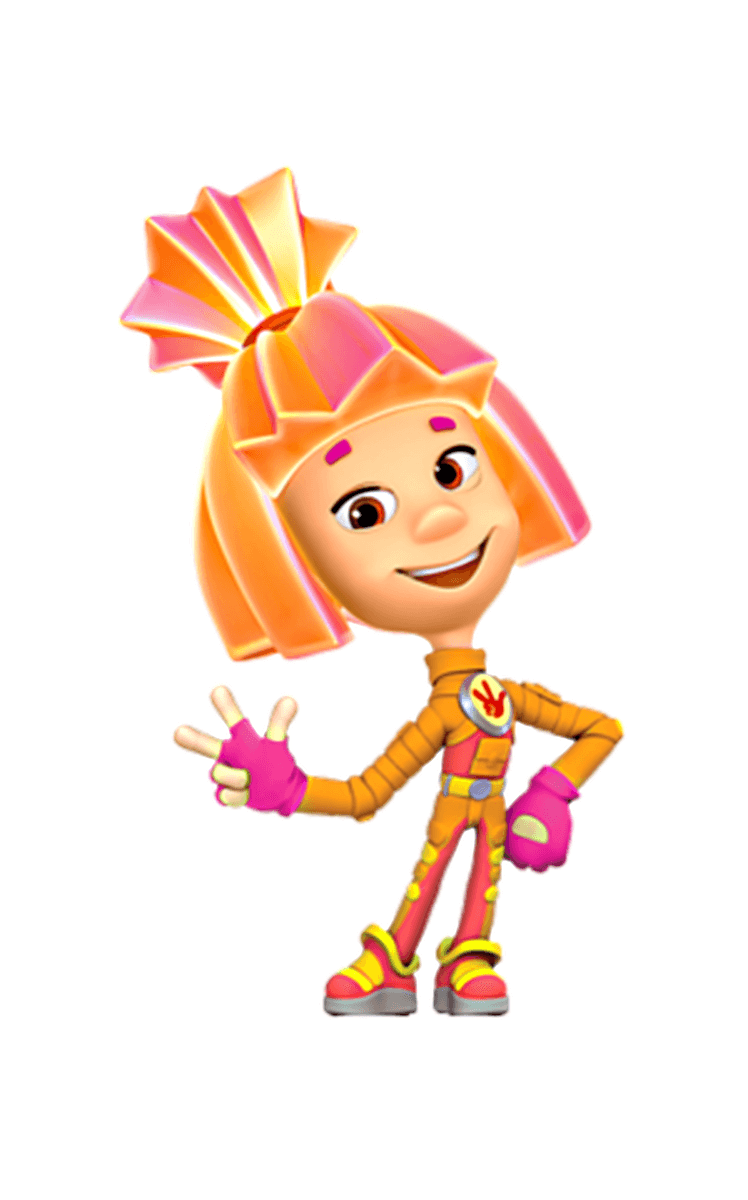 Презентация составлена по материалам ИНТЕРНЕТА 
учителем начальных классов  МБОУ «СОШ №24» г. Кемерово
 Аксёновой В.Я.
МОДЕЛИ ИЗ БУМАГИ
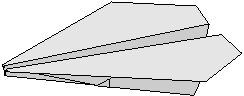 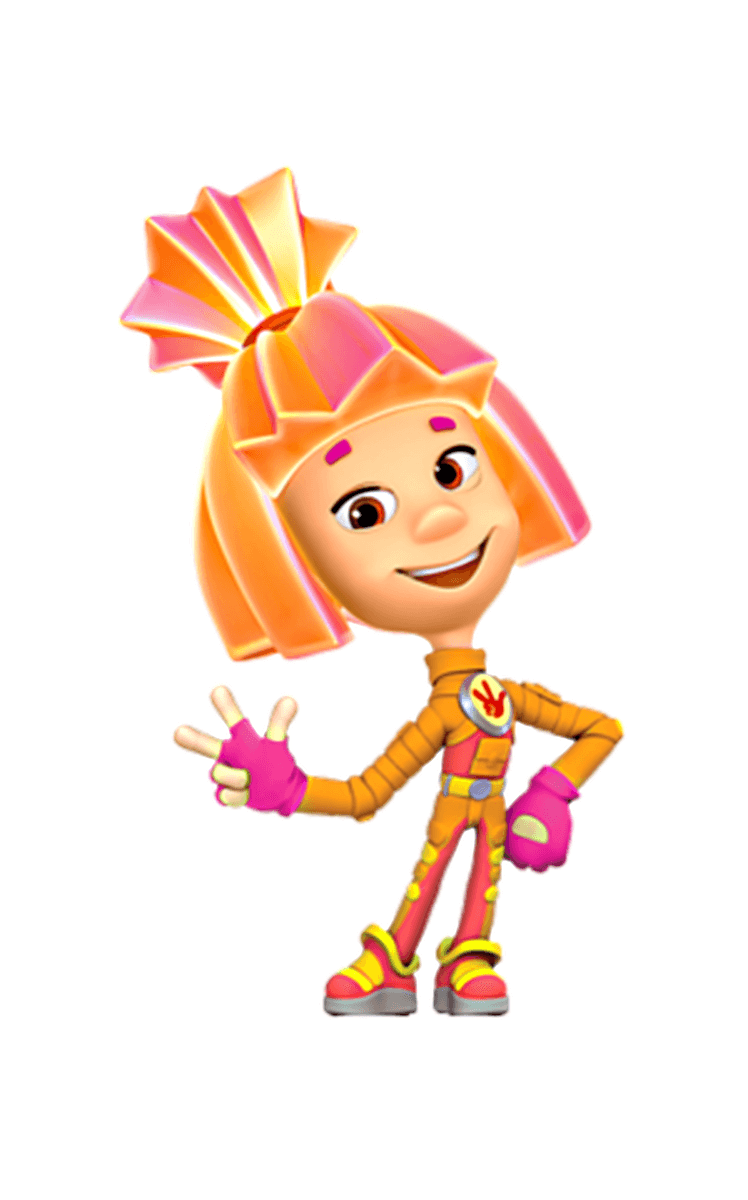 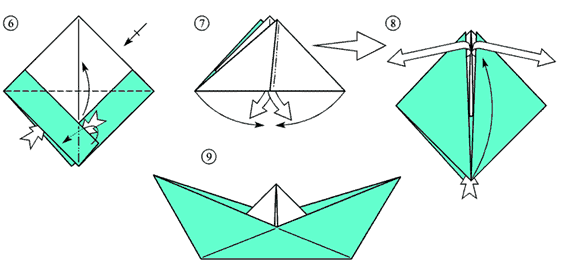 УЧЕБНИК С. 47
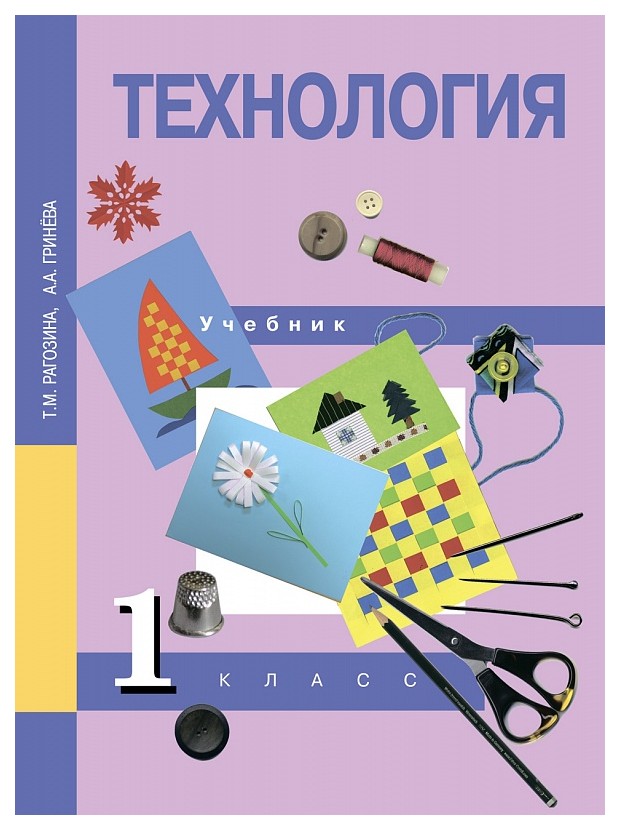 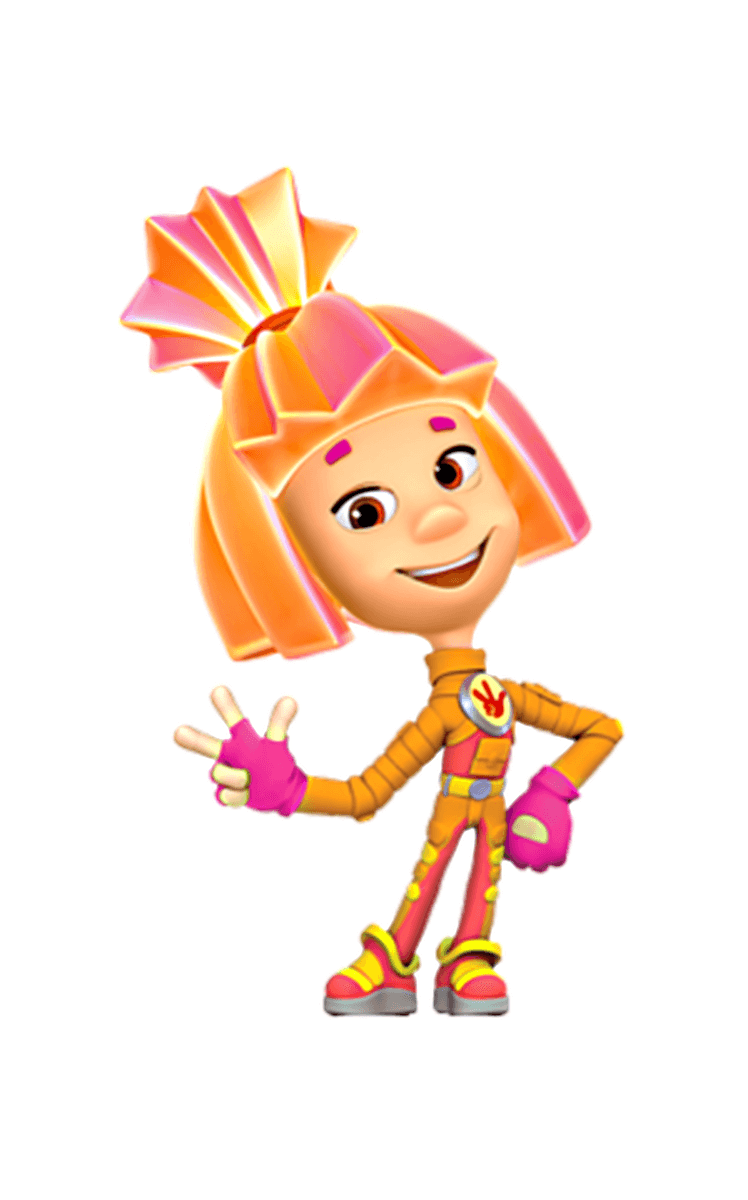 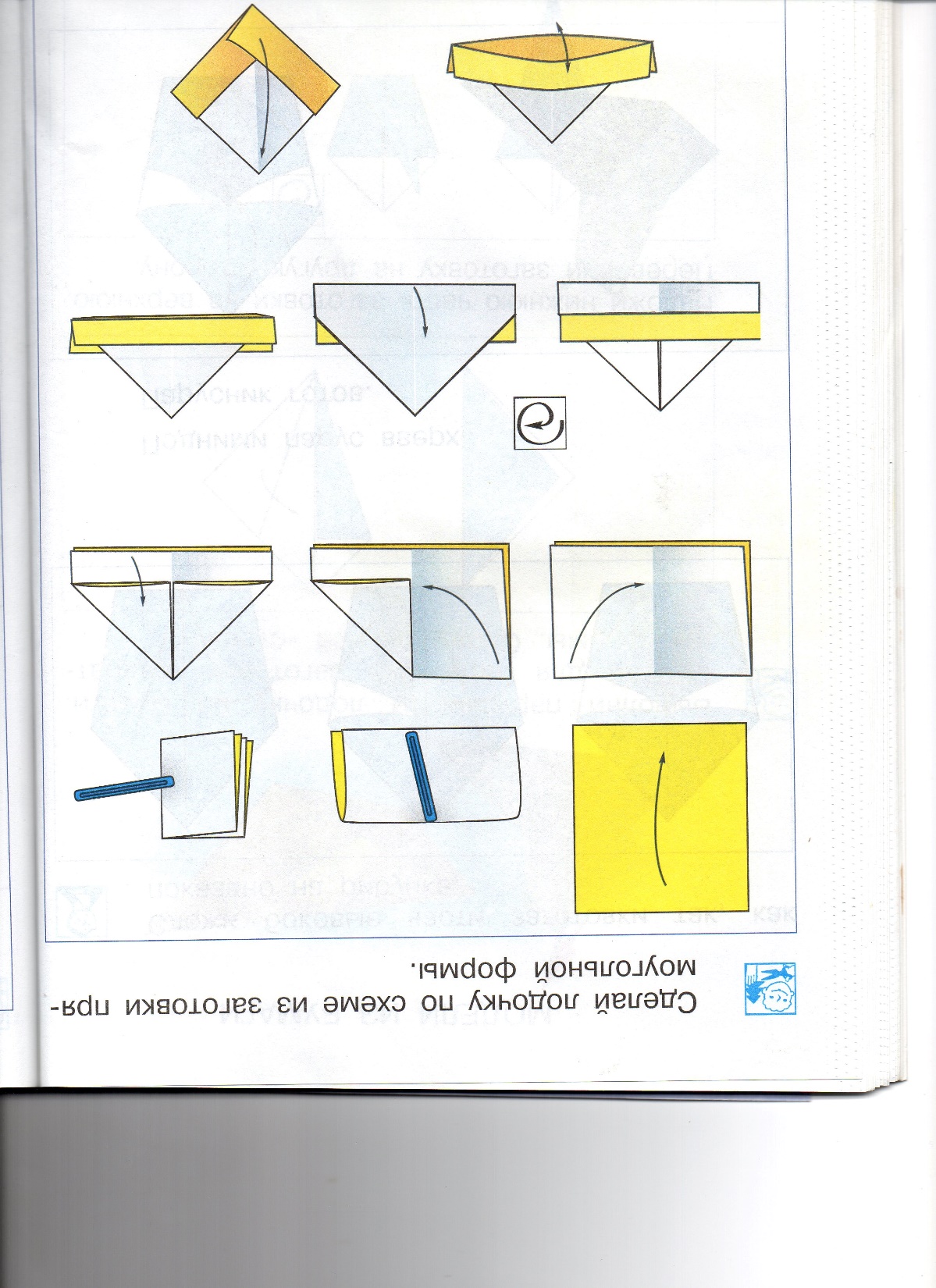 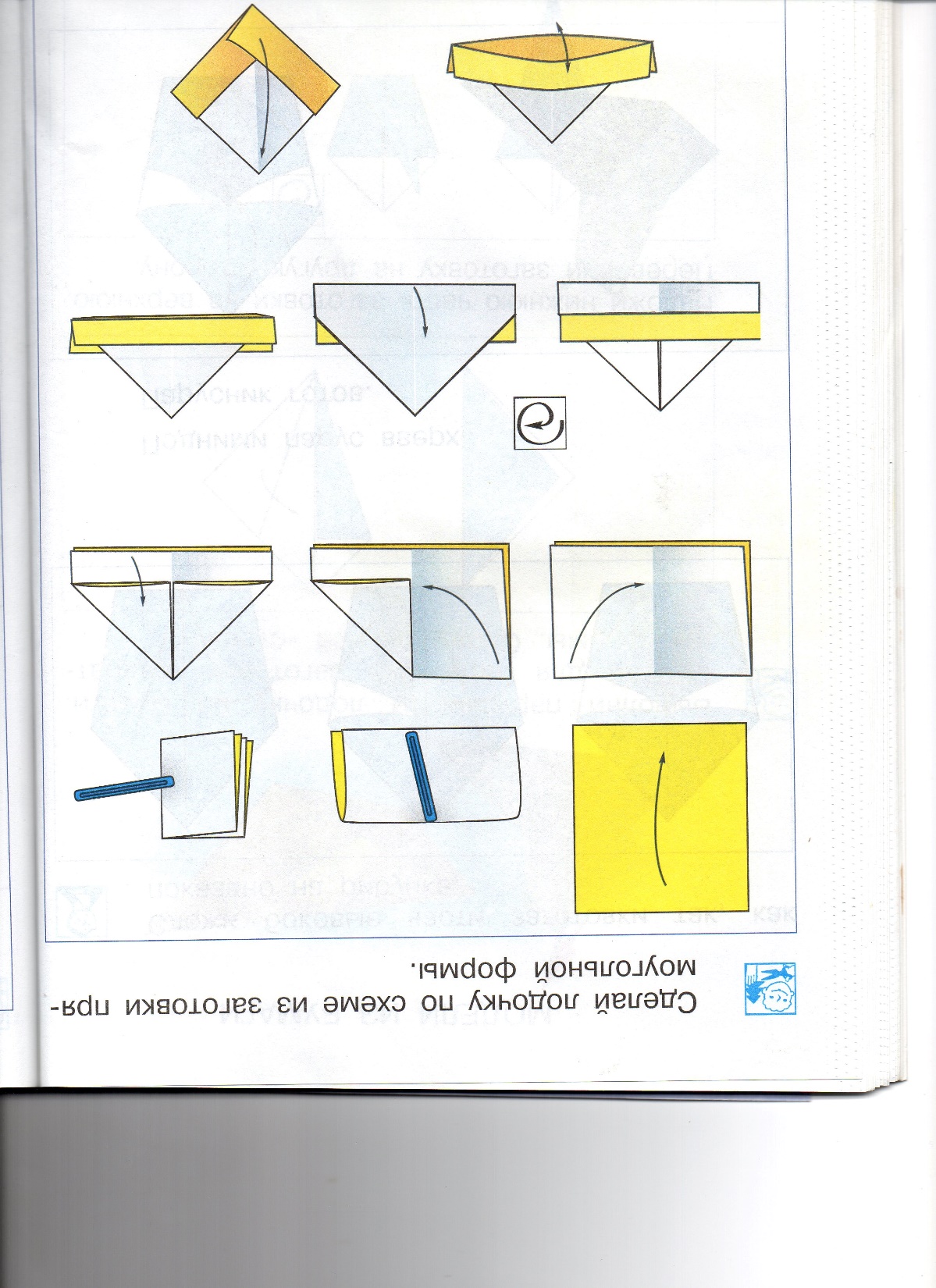 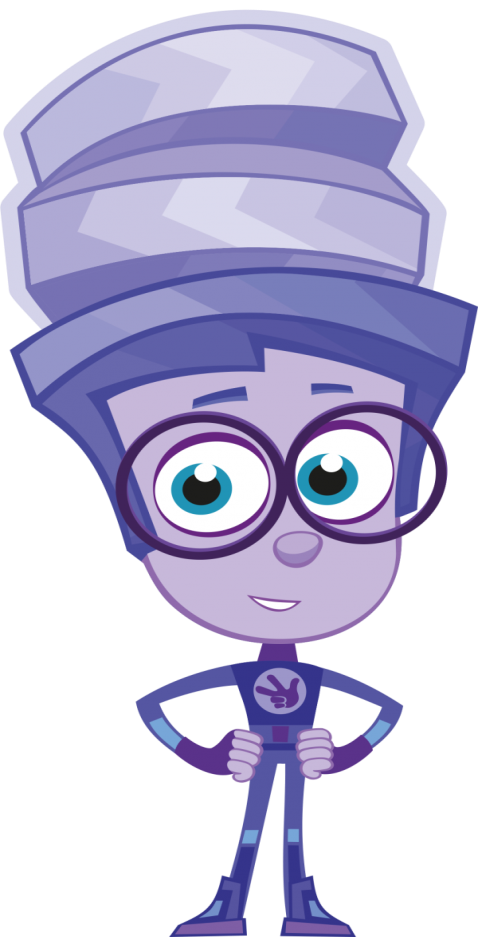 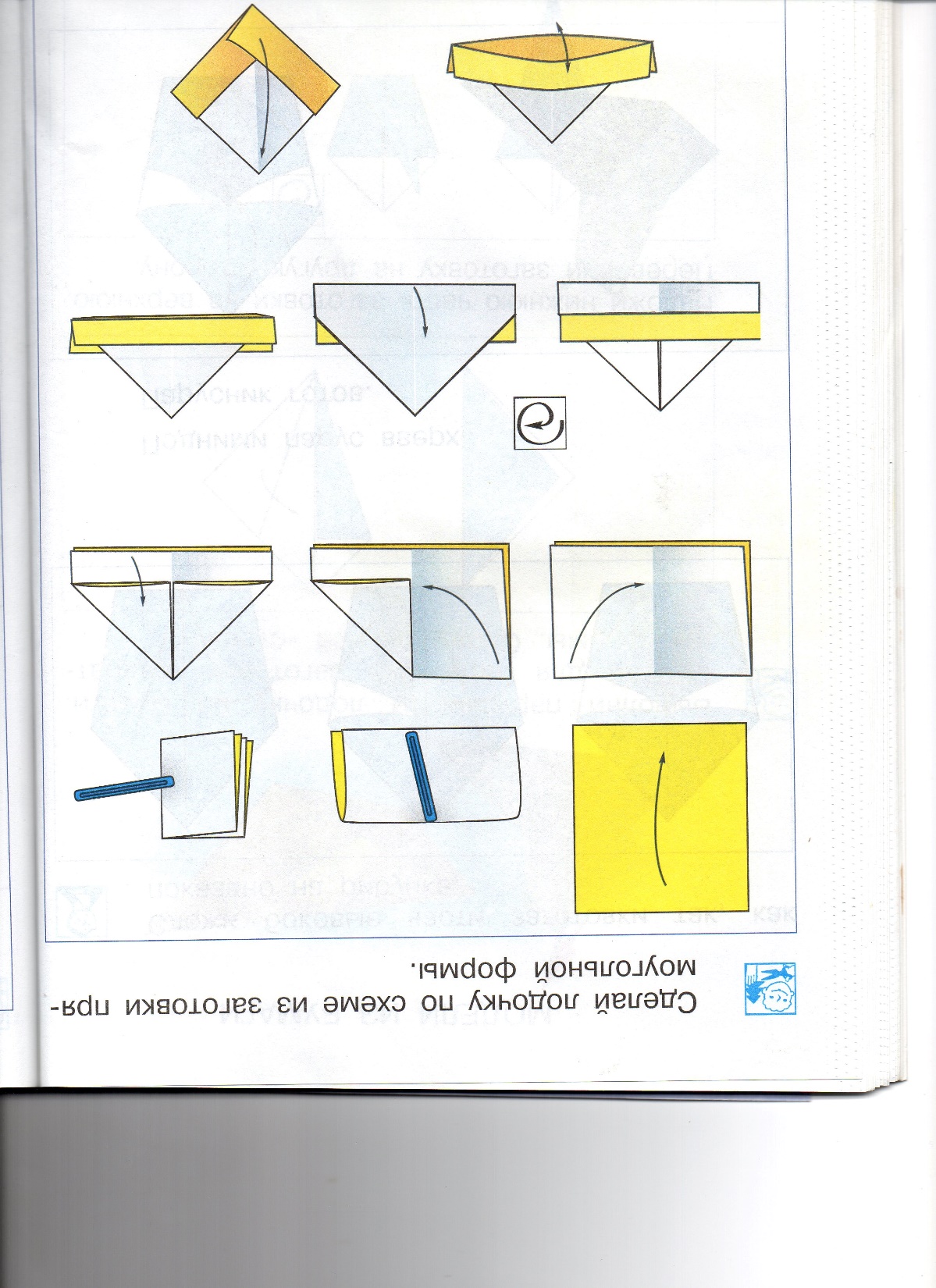 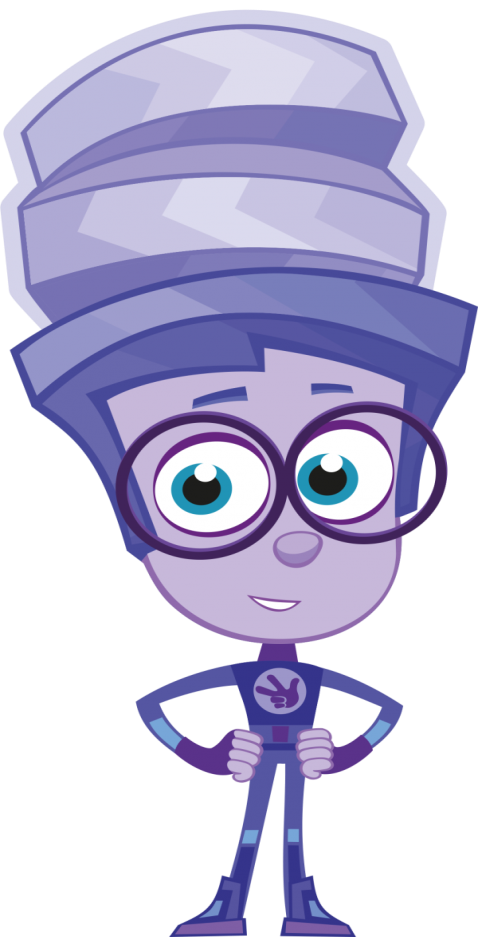 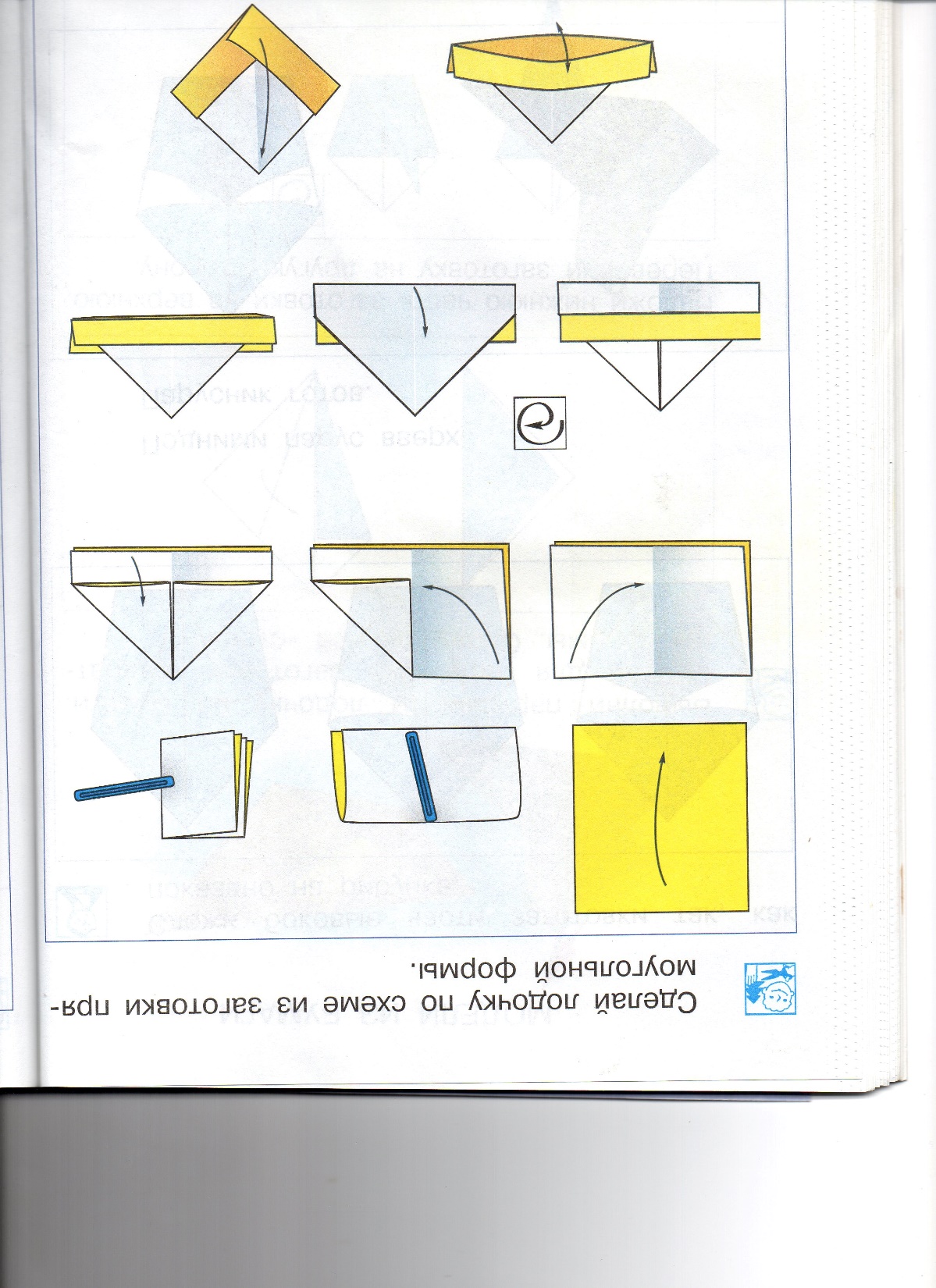 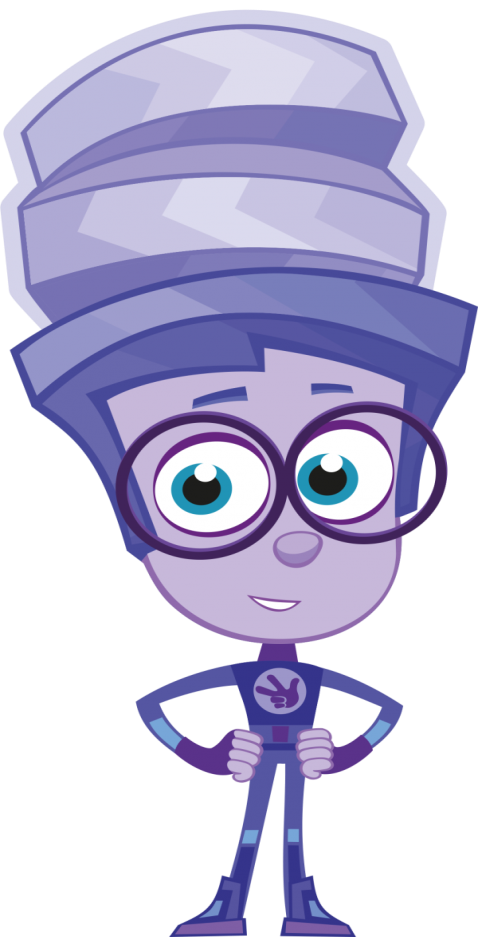 УЧЕБНИК С. 49
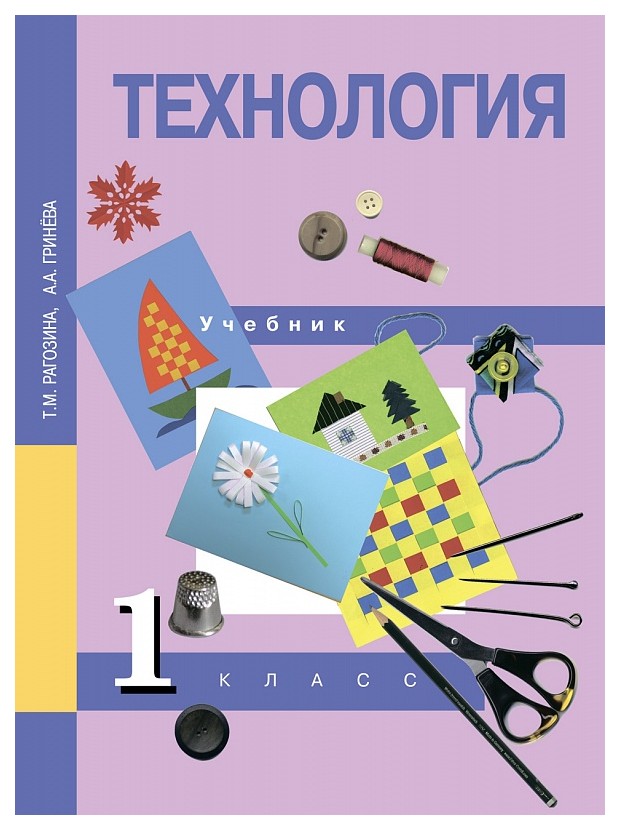 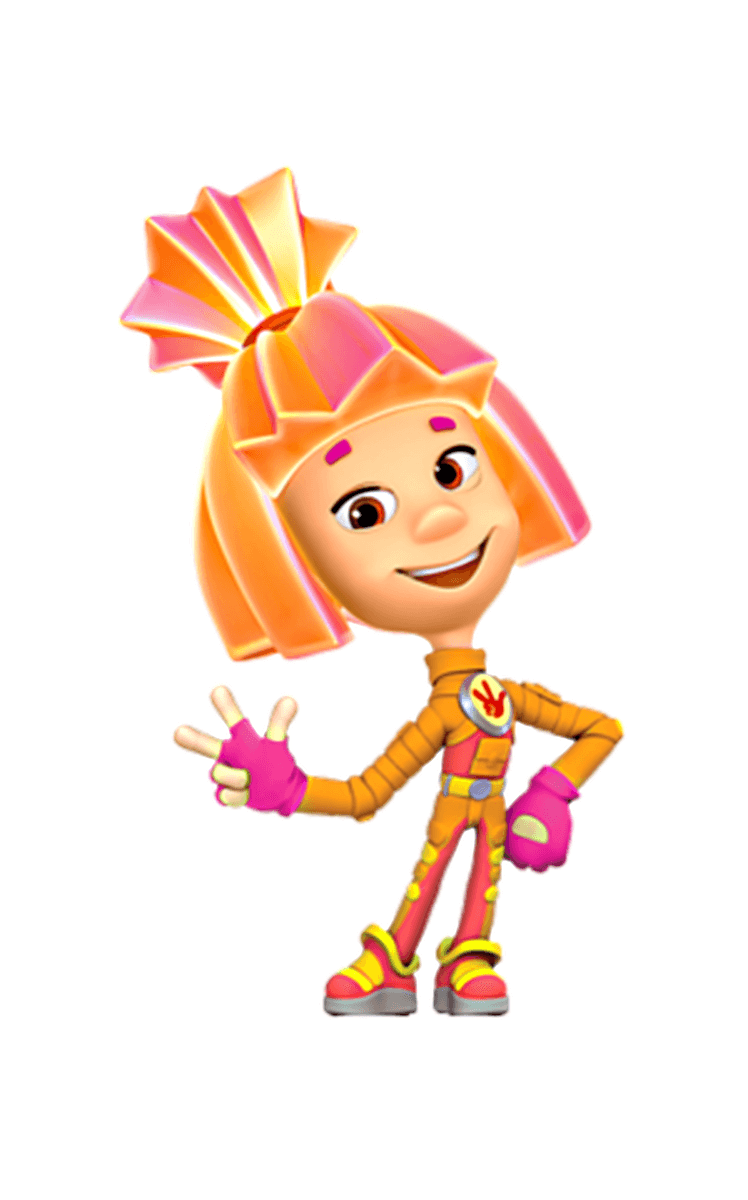 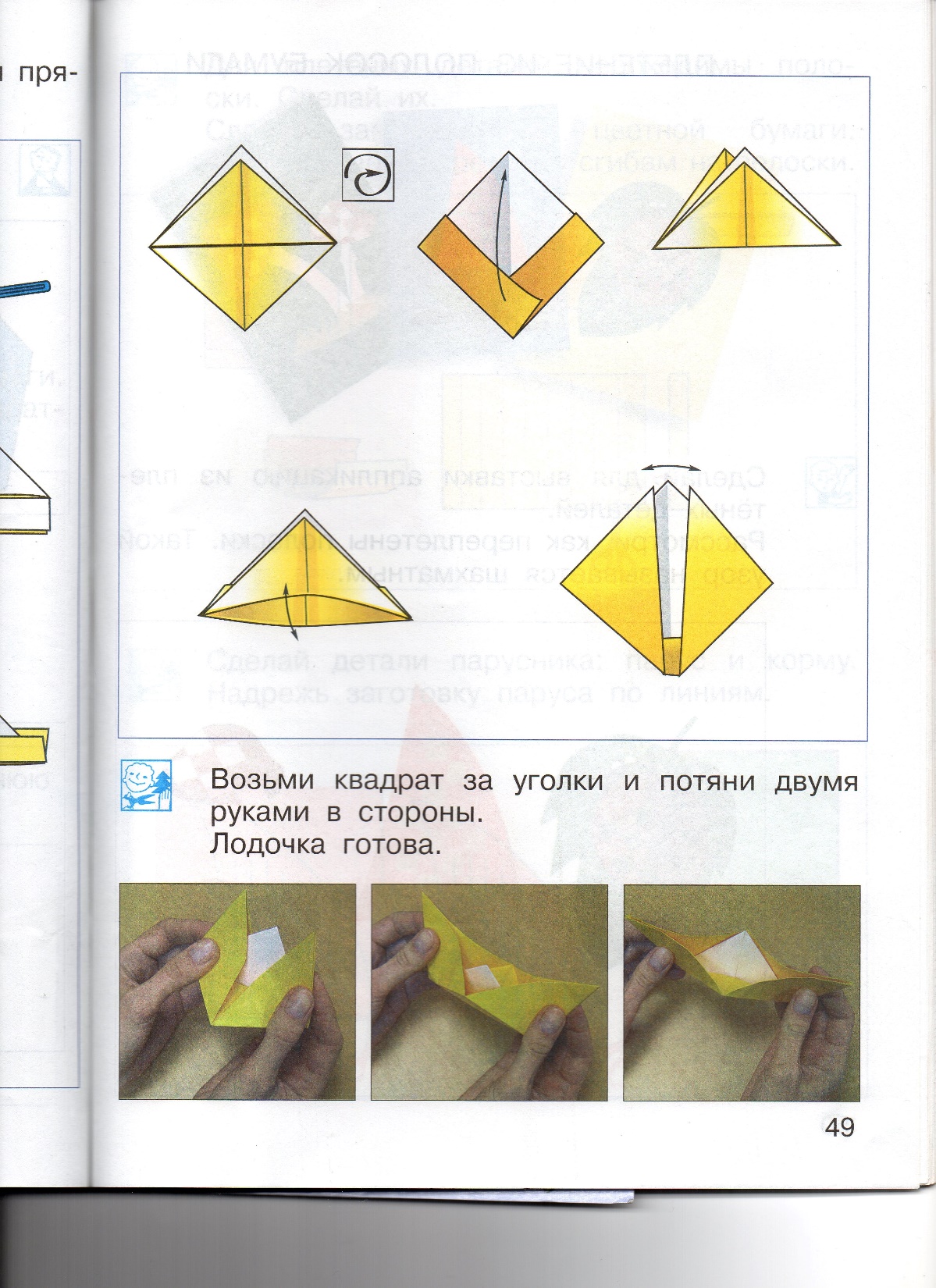 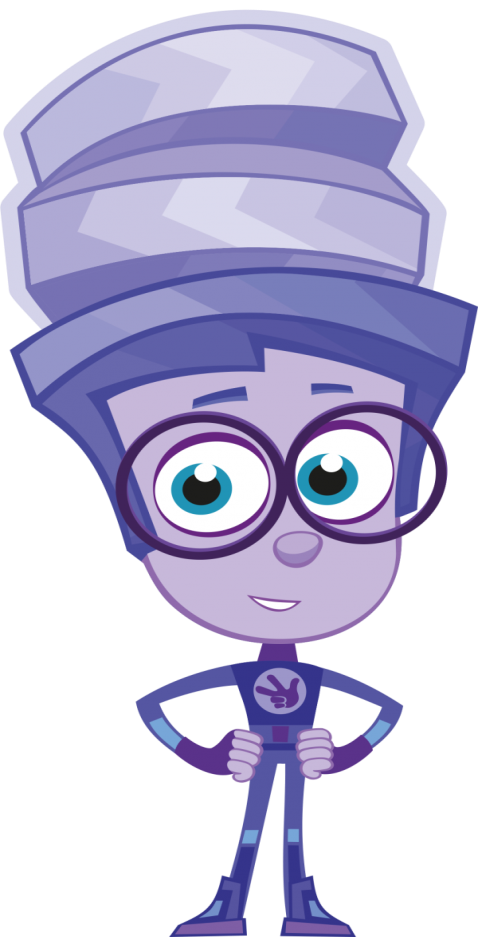 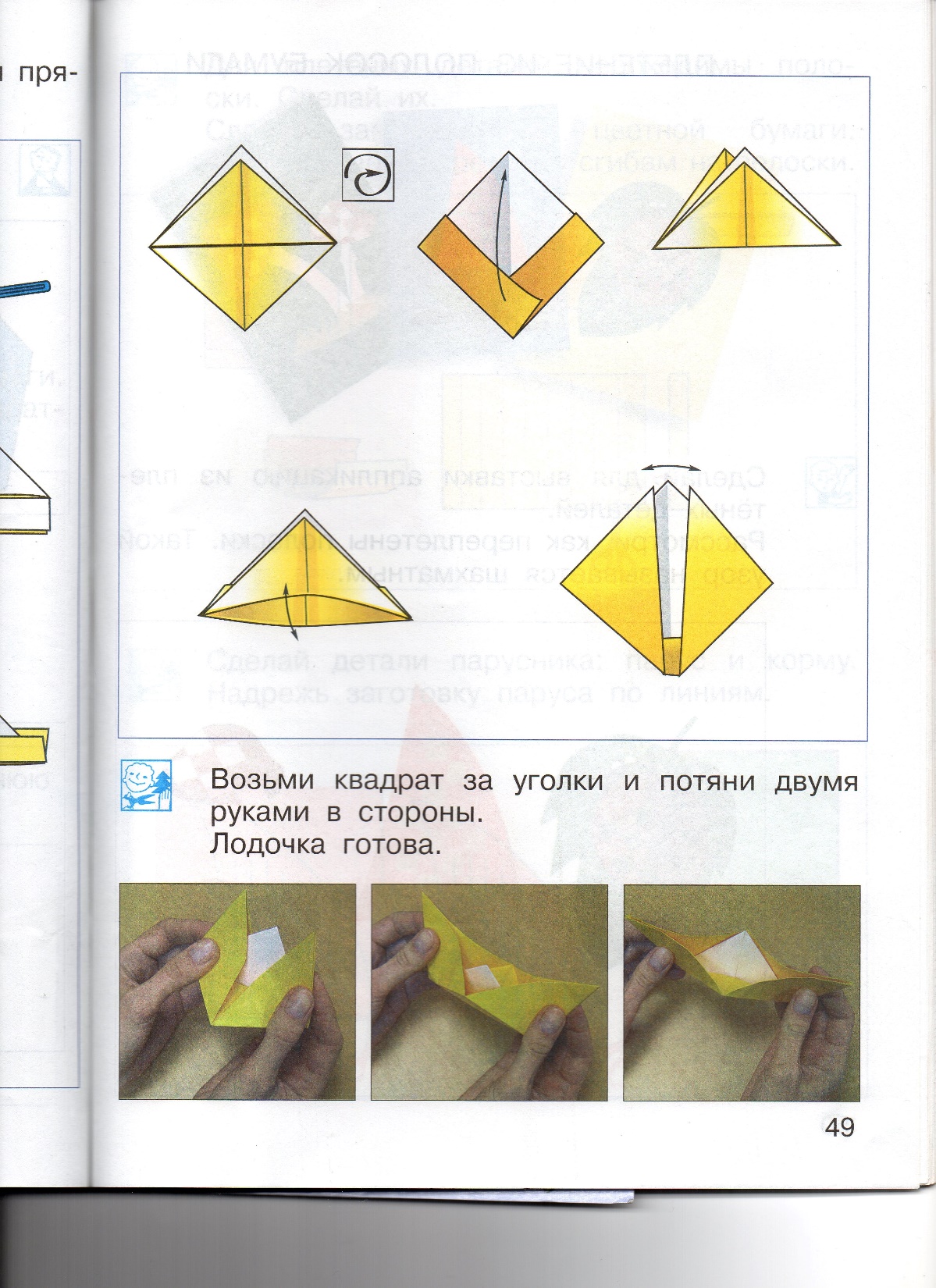 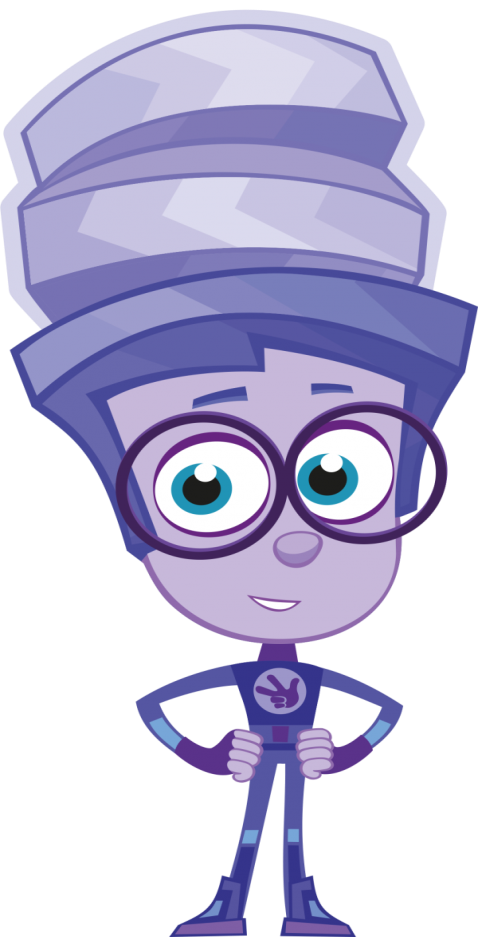 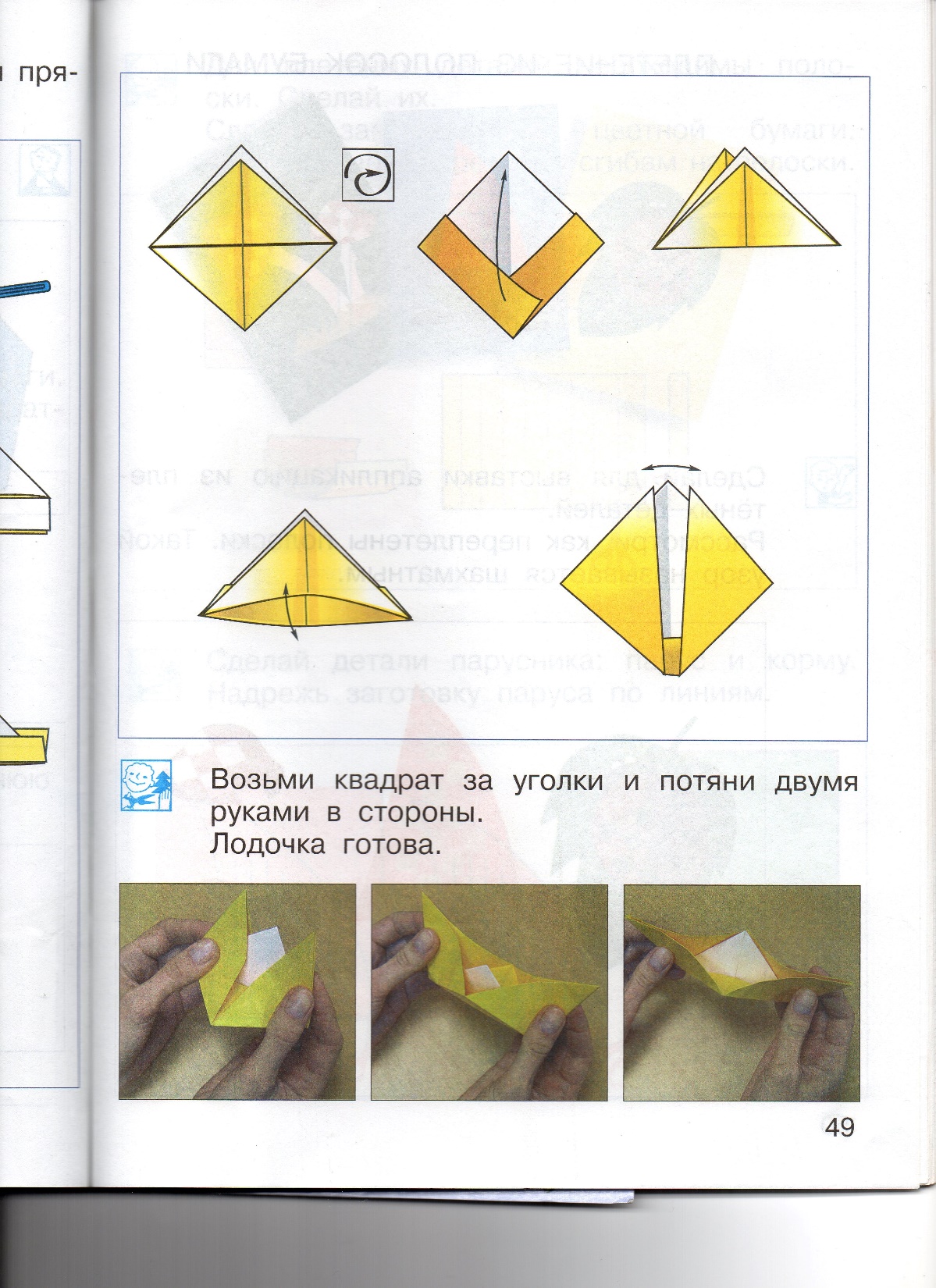 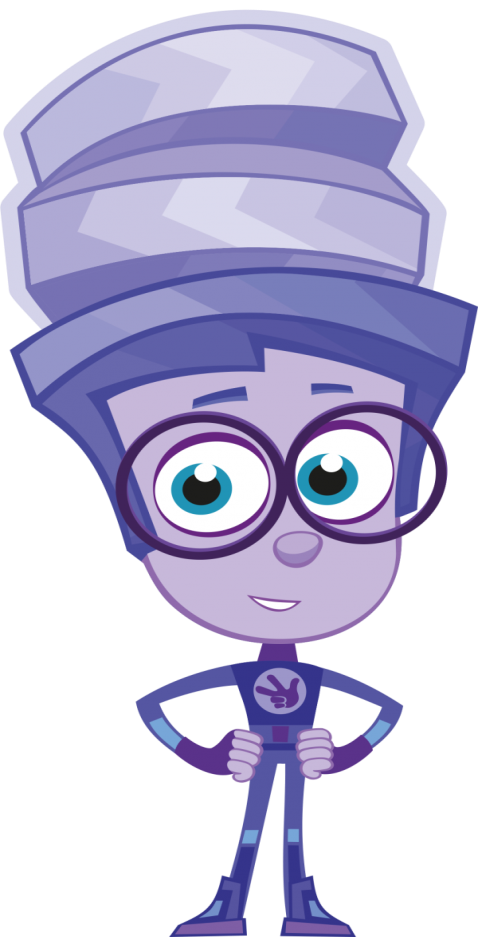 Самолёт
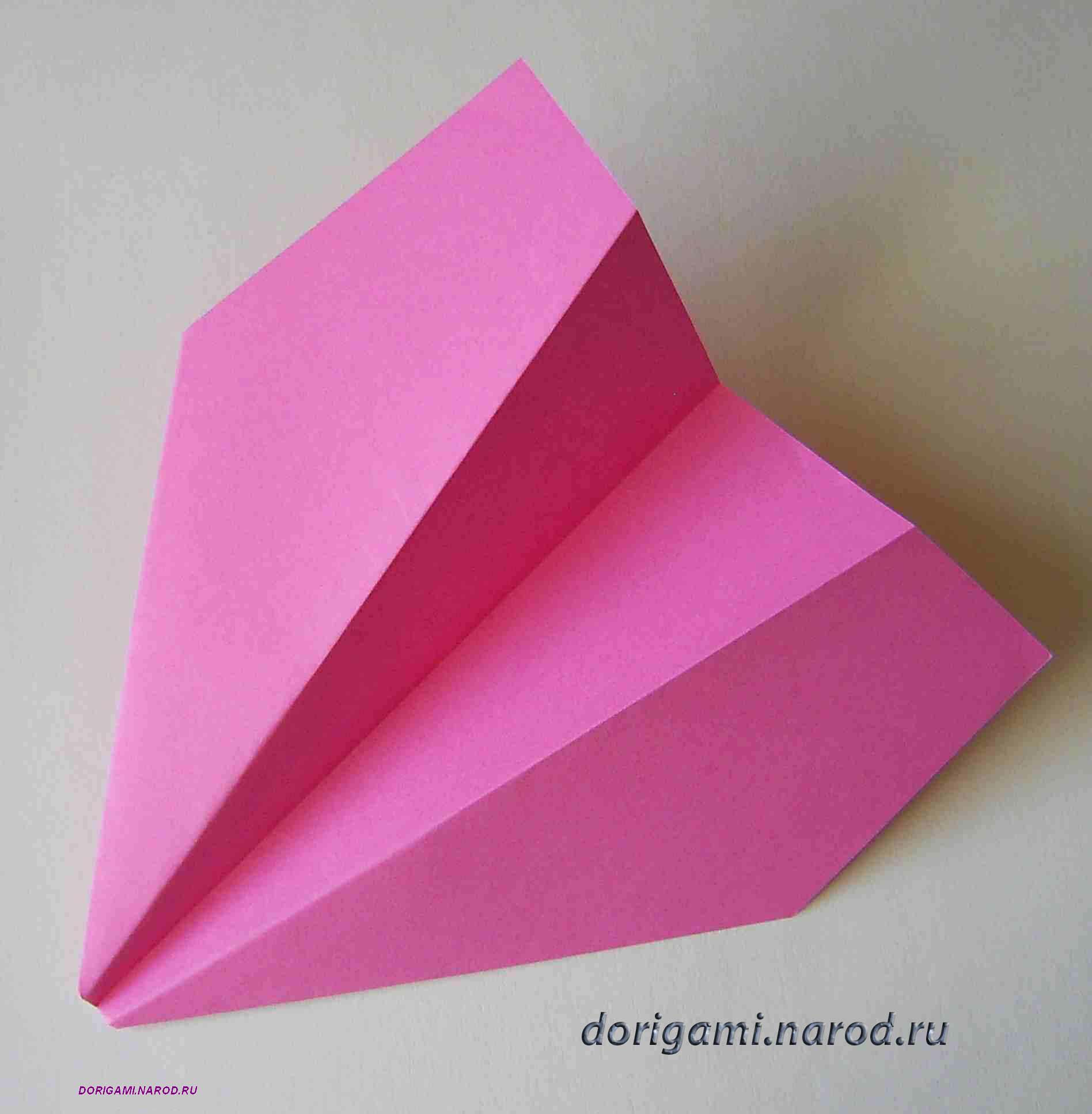 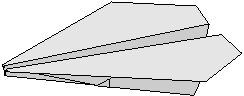 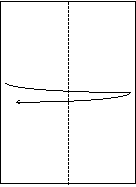 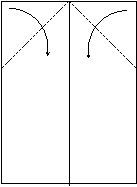 1
2
1. Наметьте среднюю линию.2. Сложите углы к средней линии.
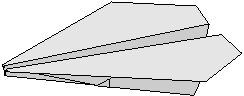 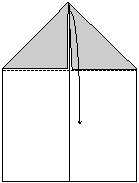 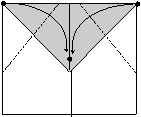 4
3
3. Сложите верхний угол вниз.4. Сложите углы, совмещая вершины.
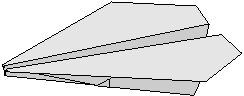 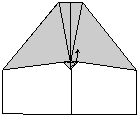 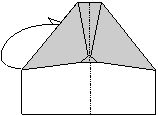 6
5
5. Загните уголок вверх, закрепляя два верхних угла.6. Сложите модель пополам.
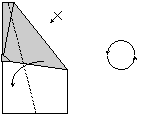 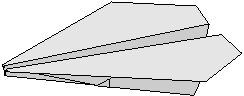 7
7. Расправьте крылья.
Правила уборки своего рабочего места 1.  Положи изделие, выполненное на уроке, в папку для изделий.2. Собери со стола и с пола обрезки материала, мусор.3. Протри инструменты и крышку парты     тряпочкой.5. Тщательно вытри руки тряпочкой и     вымой их с мылом.6. Сними рабочую одежду.7. Все принадлежности убери.
Источники:
http://www.skypixel.ir/file/217/1920x1200/crop/هاله-سبز.jpg  - фон
http://0.tqn.com/d/graphicssoft/1/S/t/L/5/TL-PaintedWoodFrame-00609.png- рамка
http://img1.1tv.ru/imgsize250x250/PR20110922211034.JPG- фиксик
Автор шаблона: 
заместитель директора по УВР
МБОУ СОШ № 2 г. Гагарина Смоленской области
Наталья Николаевна Покровкова